ФЕДЕРАЛЬНОЕ ГОСУДАРСТВЕННОЕ БЮДЖЕТНОЕ  ОБРАЗОВАТЕЛЬНОЕ УЧРЕЖДЕНИЕ ВЫСШЕГО ОБРАЗОВАНИЯ
«КРАСНОЯРСКИЙ ГОСУДАРСТВЕННЫЙ МЕДИЦИНСКИЙ УНИВЕРСИТЕТ ИМЕНИ ПРОФЕССОРА В.Ф. ВОЙНО-ЯСЕНЕЦКОГО» 
МИНИСТЕРСТВА  ЗДРАВООХРАНЕНИЯ РОССИЙСКОЙ ФЕДЕРАЦИИ
 
ФАРМАЦЕВТИЧЕСКИЙ КОЛЛЕДЖ
Интернет
Лекция №19
«Изменения в организме беременной»
для обучающихся по специальности
 34.02.01– Сестринское дело

Дударь В. Л.

Красноярск 2020
План лекции
1.Изменение жизненно-важных потребностей беременной.  
2.Питание и гигиена беременной
3.Дородовые патронажи. 
4.Предвестники родов.
Беременность – это череда невообразимых изменений в жизни женщины, происходящих как на физическом, так и на психологическом уровне.   
    Во время физиологически протекающей беременности в связи с развитием плода и плаценты в материнском организме наблюдаются значительные изменения функции всех важнейших органов и систем. Эти изменения носят выраженный адаптационно-приспособительный характер и направлены на создание оптимальных условий для роста и развития плода.
Физиологические изменения в организме беременной
Изменения в организме женщины делят на видимые и невидимые.
                  Внешние изменения кожи и слизистой.
Пигментация:
- на лице по типу «маски» беременной — переноси­ца, вокруг глаз, щеки;
- сосков и околососковых кружков;
-  по белой линии живота.
2. Появляются рубцы беременности на животе у неко­торых женщин в связи с нарушением растяжимости эла­стичных волокон кожи, происходит разрыв эластичных волокон, на месте которых образуется соединительно­-тканный рубец. Свежий рубец багрово-синего цвета, а затем он приобретает белесоватый цвет.
3. Акроцианоз — посинение подбородка, кончика носа, ушей. Акромегалия — это увеличение конечностей (рук, ног, носа, ушей).
4. Изменения в области пупка. В 32 недели беременности пупок втянут, а в 40 недель выпуклый или сглажен.
Изменения в ЦНС (центральной нервной системе)
Изменения в ЦНС (центральной нервной системе):
— изменения в коре и подкорке — сонливость, плакси­вость, раздражительность, бессонница, тошнота, рвота;
— изменения обоняния (к запахам, которые были при­ятны);
— изменения осязания — изменения вкусовых ощуще­ний (кушает мел для восполнения кальция в организме);
--  слухового восприятия — раздражают резкие звуки (например, дверной звонок); ссоры в семье.
Изменения в сердечно-сосудистой системе
Появляется третий круг кровообращения. Видимых изменений нет. PS — 60-80 ударов в минуту, удовлетворительных свойств. AD-110/70, 120/80 мм. рт. столба. ЧСС (частота сердечных сокращений) без изменений, тоны сердца ясные.
       К концу беременности появляется гипертрофия левого желудочка и начинает выслушиваться систолический шум на верхушке сердца — функциональный.
        У беременных может быть расширение вен нижних конечностей и геморроидальных узлов (варикозное рас­ширение вен) прямой кишки.появляется третий круг кровообращения - фетоплацентарный
Изменения в дыхательной системе
Деятельность легких усиливается. Дыхание везикуляр­ное. К концу беременности (36 недель) появляется одыш­ка, так как дно матки поджимает стенку диафрагмы, женщине трудно дышать.
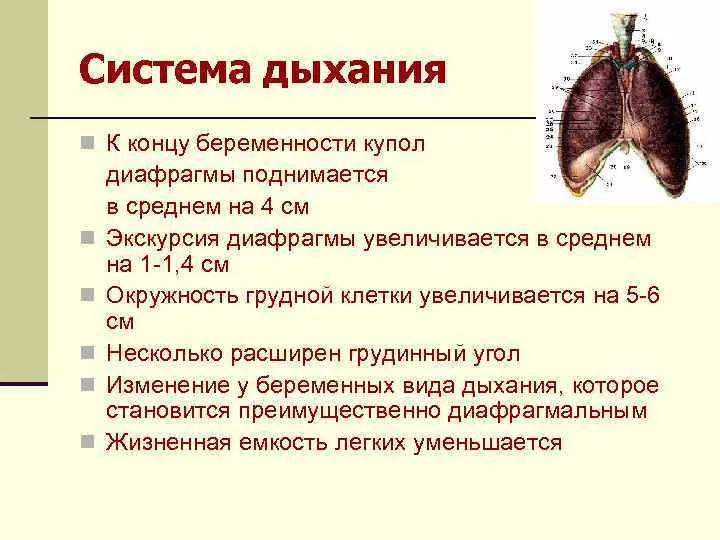 Изменения в системе пищеварения
В связи с ростом матки смещается кишечник, нару­шается его перистальтика и у беременной появляются запоры.
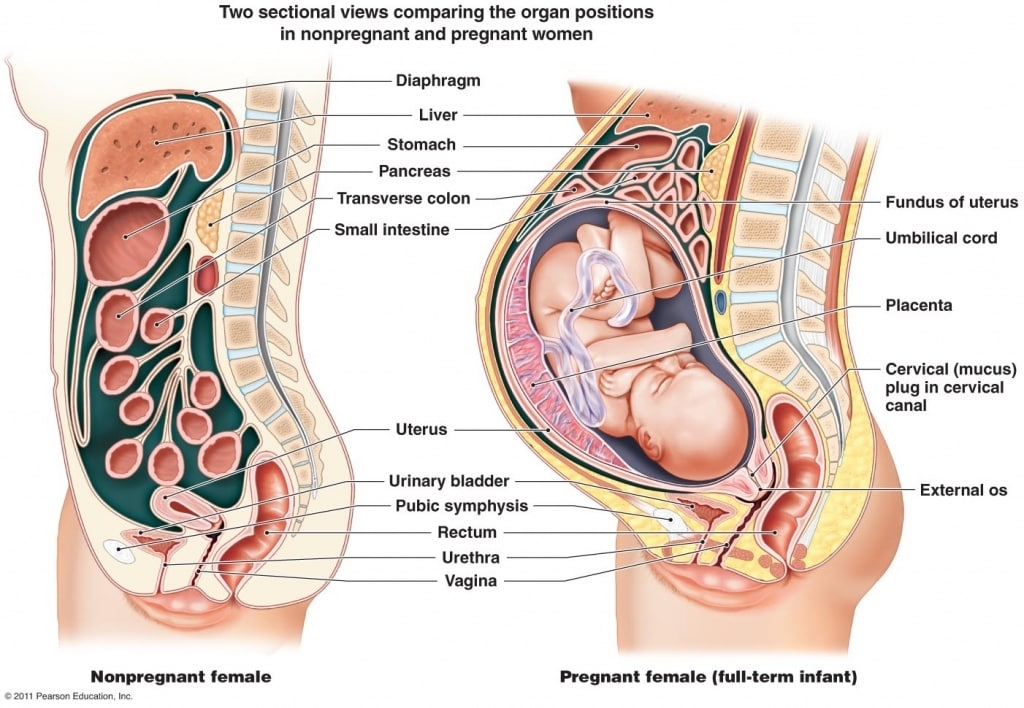 Изменения со стороны мочевыделительной системы
Женщина чаще мочится, так как матка давит на мо­чевой пузырь. В последнем месяце беременности могут быть следы белка в моче.
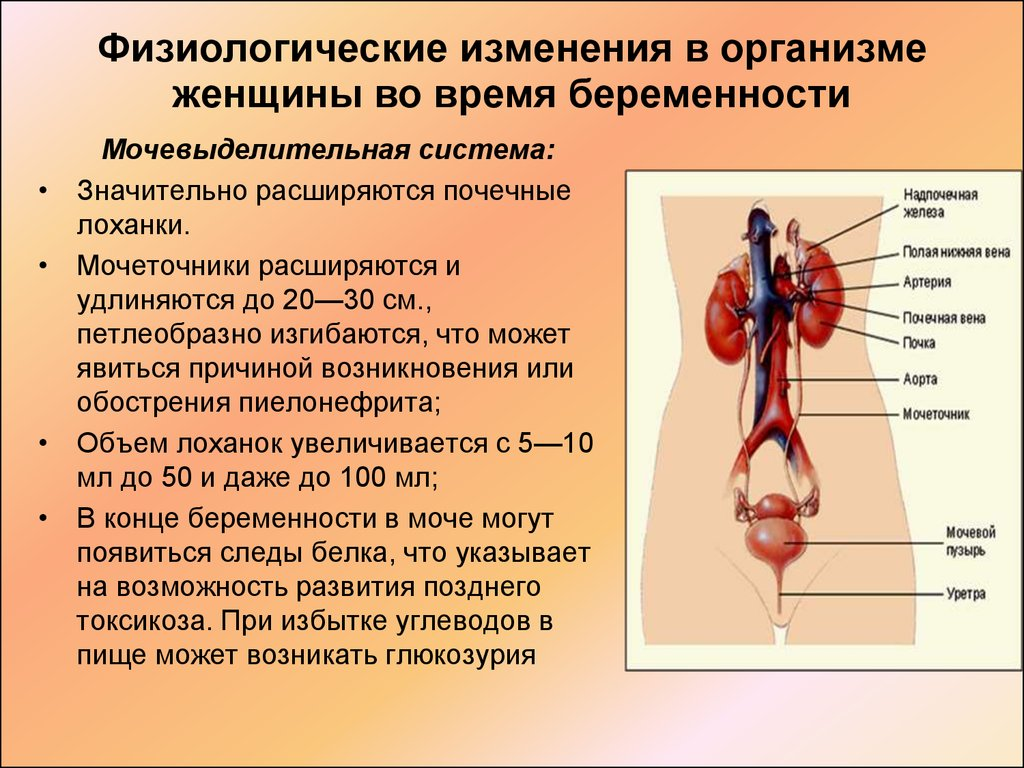 Изменения в эндокринной системе
В яичниках развивается желтое тело беременности, которое продуцирует прогестерон, появляется новая железа внутренней секреции - -плацента
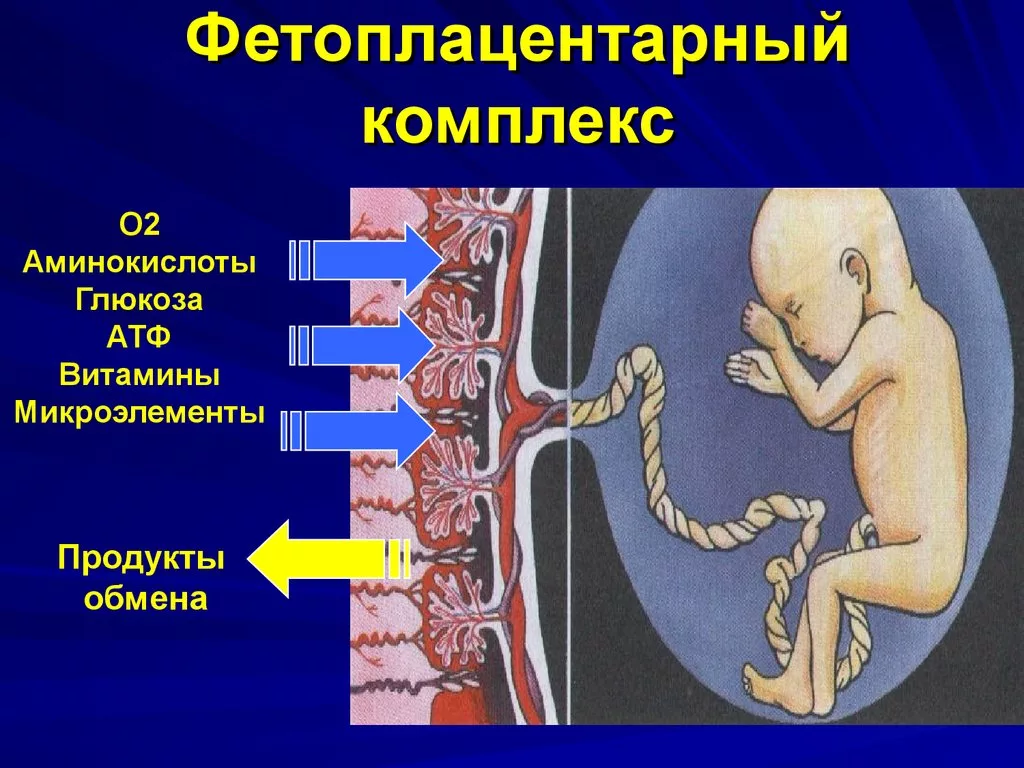 Изменения со стороны половой системы
Наружные половые органы не реагируют на беремен­ность. Слизистая влагалища синюшного цвета, складча­тость увеличивается (более рыхлое, ранимое).
     Матка за всю беременность увеличивается в 500 раз за счет 2 процессов:
— гипертрофии мышечных волокон;
— гиперплазии мышечных волокон.
К концу беременности матка приобретает новое анато­мическое образование.
     Надвлагалищная часть шейки и перешеек образуют нижний сегмент, а все волокна располагаются вкруго­вую. Тело и дно матки образуют верхний сегмент, волокна которого располагаются продольно. Граница между верхним и нижним сегментом — контракционное кольцо.
     Трубы к концу беременности свисают по боковым сто­ронам матки.
      Связочный аппарат натягивается и поддерживает мат­ку в вертикальном положении.
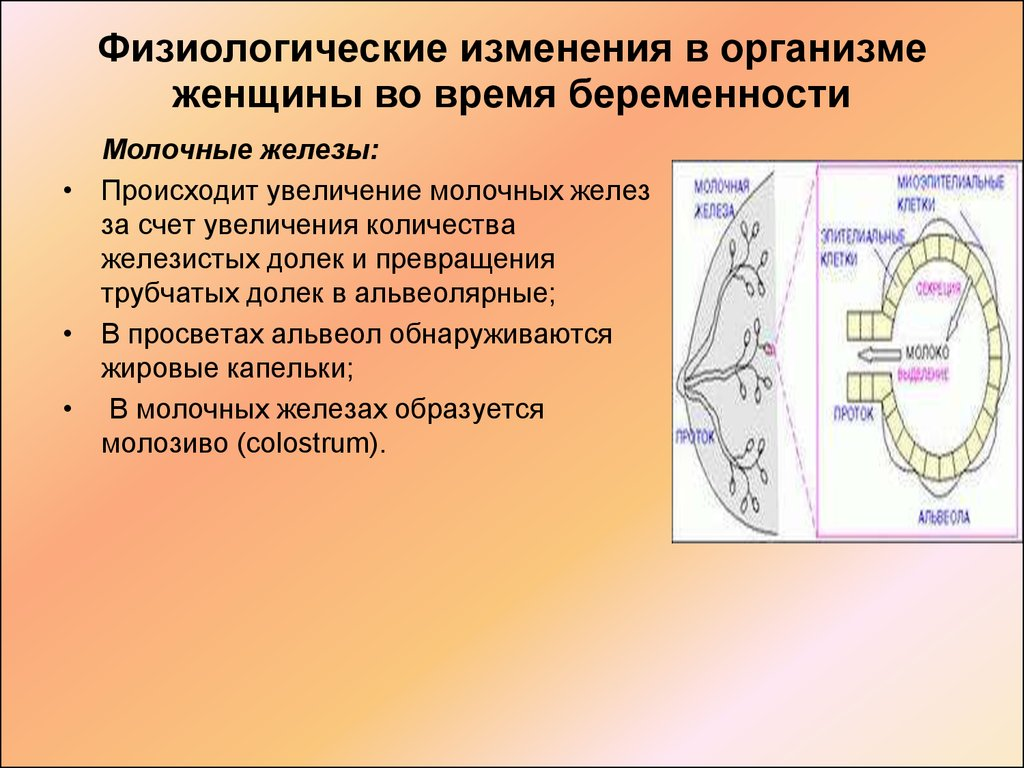 Зависимость веса от срока беременности
Вес прибавляется неравномерно, каждый из компонентов увеличивается на протяжении беременности по-разному. В целом увеличение веса нарастает после 20-й недели беременности.
    В первые 20 недель беременности плод прибавляет в весе медленно, а во вторые 20 недель — быстрее. Вес плаценты нарастает обратно пропорционально весу плода. Объем амниотической жидкости быстро увеличивается начиная с 10-й недели, в 20 недель ее объем составляет 300 мл, в 30 недель — 600 мл и достигает пиковой величины — 1000 мл — к 35 неделям, после чего происходит небольшое его уменьшение.
     Вес матки увеличивается в первые 20 недель, когда идет процесс роста мышечных волокон, а вот уже во второй половине беременности увеличение матки происходит за счет растяжения мышечных волокон. Вес молочных желез увеличивается за счет и разрастания железистой ткани, отчасти — отложения жировых клеток, задержки жидкости.
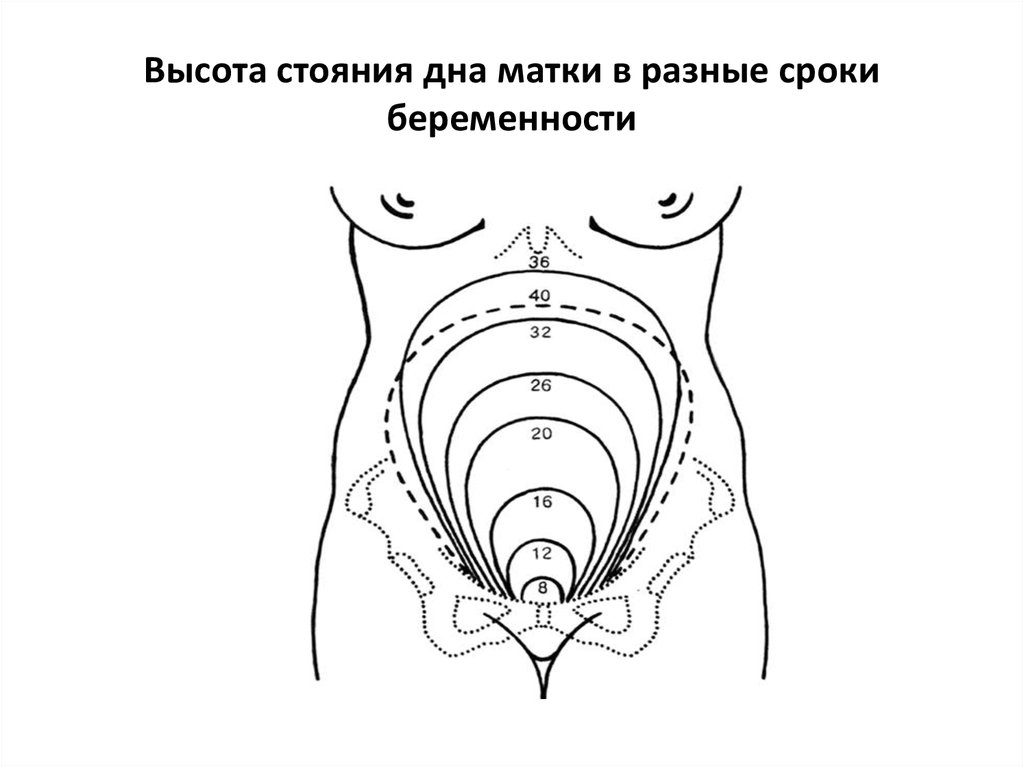 Чтобы малыш родился здоровым, набирать вес нужно в нужное время.
   Первый триместр: И прибавка в весе, и его потеря в этот период считаются явлениями нормальными. В среднем будущие мамы набирают от 1,5 до 2,5 кг в зависимости от исходного веса.
    Второй триместр: На этом этапе женщинам нужно быть внимательными. Если вы набираете нужное количество килограммов, все в порядке. Если недобираете, есть риск, что малыш родится с маленьким весом. Средние показатели для этого периода распределяются так: 450 г в неделю для нормальной женщины, 500 г для худой и не больше 300 г для полной.
     Третий триместр: С каждой неделей будущие мамы прибавляют в весе все меньше, и эту тенденцию важно не нарушать, ведь организм женщины готовится к рождению малыша
Питание беременной женщины
Во время беременности в организме наступает пере­стройка обменных процессов, поэтому особое внимание следует уделять рациональному питанию.  В организме происходит процесс «уживания» с новым состоянием, с развитием внутри беременной еще одного живого существа. Надо помочь этому процессу.
      Питаться надо дробно, понемногу, 5—6 раз в день.
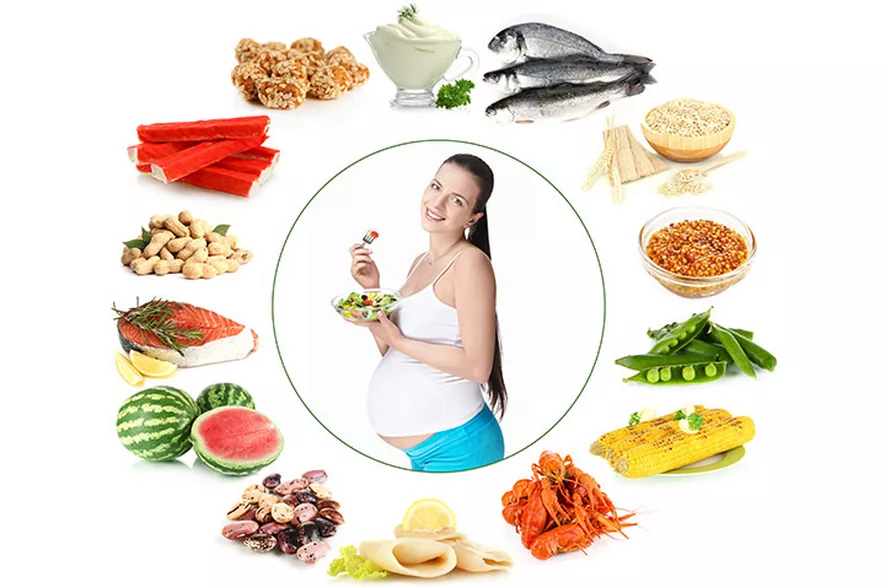 Если тошнота беспокоит по утрам, то 1-й маленький завтрак следует провести в постели. Следует поставить у кровати на тумбочку чашку чая с кусочком подсушенного зернового хлеба с сыром, и полулежа в кровати позавтракать.
    Грейпфруты прекращают тошноту у большинства жен­щин. Так же трудно переоценить пользу киви — это на­стоящая кладовая витамина С, благотворно влияющего на течение беременности. Яблоки (семеринка, антоновка) содержат кислоты, которые очищают кровь, освобожда­ют организм от лишних и вредных продуктов обмена и устраняют этим причины гестоза.
     Часто будущим мамам хочется клюквы или моченой брусники. В них содержится бензойная кислота, губи­тельно действующая на микробы, вызывающие воспале­ние почек и мочевых путей.
Чтобы справиться с изжогой, надо есть понемногу. Пос­ле еды обязательно походить и не садиться. Прекрасно помогают народные средства, такие как тертая морковь, сотовый мед, щелочная минеральная вода (только без газов). При упорной изжоге можно применять жженую магнезию в порошках, она безвредна, поскольку практи­чески не всасывается и не вызывает последующего повы­шения кислотности.
Большую роль в организме играет печень. Она помо­гает выводить вредные вещества, защищает и поддержи­вает равновесие в 2 «государствах»: в организме матери и в организме ее крохи. Чтобы печень справилась, не надо нагружать ее сверх меры. Желательны животные белки — это творог, рыба; нежирное мясо — говядина, телятина, кролик, птица; неострый сыр — «суздальс­кий» или «адыгейский». Витамин В6 содержится в пече­ни, мясе, гречневой крупе, фасоли.
Не рекомендуется есть жареную, жирную и острую пищу.
    При запорах надо включить в меню продукты, стиму­лирующие перистальтику кишечника. В первую очередь это хлеб грубого помола с отрубями. К чаю хороши су­хие ржаные хлебцы, тоже с отрубями. Рекомендуется каша из цельных круп: овсяная, гречневая, пшеничная, ячне­вая, перловая. Между едой можно выпить стаканчик ком­пота из чернослива. Вместо конфет лучше взять несколько ягод, тщательно помытого инжира или кураги. По­лезны также тушеная морковка или тыква с маслом и сливками.
     Прекрасно действует блюдо из свеклы. Натощак по­лезно выпить стакан свежего сока из апельсина, виногра­да, яблок или грейпфрута.
      Способствуют опорожнению кишечника кисломолоч­ные биопродукты (бифи-простокваша, био-йогурт, кефир) — они наведут порядок в системе отделения желчи, уве­личат эффективность всасывания и усвоения полезных элементов пищи, предупредят дисбактериоз.
Гигиена беременной женщины
Будущей матери необходимо в течение всей беремен­ности находиться под систематическим наблюдением вра­ча, аккуратно выполнять все его советы.
     Беременная должна особенно тщательно соблюдать чистоту тела, белья, окружающей обстановки. Напри­мер, неопрятное содержание кожи может вызвать в орга­низме целый ряд нарушений. Кожа, как известно, при­нимает участие в поглощении кислорода и выделении уг­лекислоты, в тепловой регуляции, защищает наше тело от вредных влияний внешней среды, от проникновения в организм болезнетворных микробов.
Если беременная женщина не будет следить за чисто­той кожи — это неизбежно скажется на ее общем состоя­нии. Кроме того, на загрязненной коже могут легко об­разовываться опрелости, гнойнички, что представляет уже серьезную опасность.
      При беременности наблюдается усиленное действие по­товых и сальных желез. Мыть все тело горячей водой с мылом в это время надо очень тщательно. В жаркое время года, когда кожа быстрее загрязняется, надо мыться чаще.
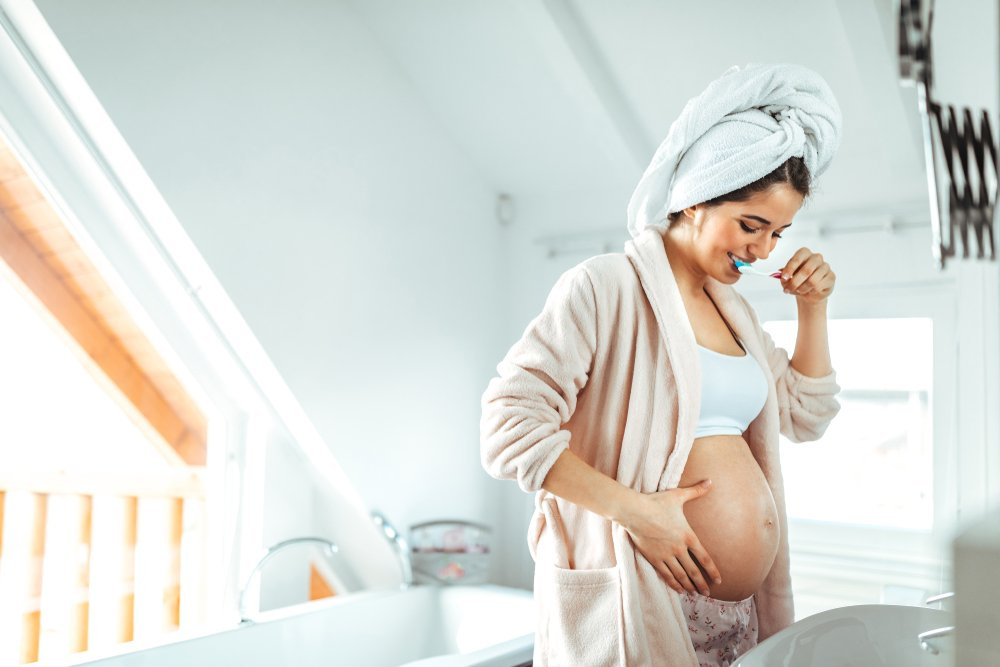 Туалет наружных половых органов
Обмывание наруж­ных половых органов должно стать для каждой женщи­ны, а тем более для беременной, обязательным ежеднев­ным гигиеническим навыком. Подмываться рекомендует­ся 2 раза в день — утром и вечером — теплой кипяченой водой   под   проточной струей воды.
      Перед подмыванием, а также после него надо тща­тельно вымыть руки. Подмывание надо производить дви­жением руки спереди назад, чтобы не занести инфекцию из прямой кишки во влагалище. Для такого туалета дол­жно быть выделено отдельное полотенце.
Уход за молочными железами
Основным правилом ухода за молочными железами и во время беременности является содержание их в безуко­ризненной чистоте.
     Молочные железы, осо­бенно соски, надо еще в период беременности подготав­ливать к предстоящему кормлению ребенка. У многих женщин после родов на сосках образуются трещины, че­рез которые  в организм матери могут проникнуть болез­нетворные микробы, вызывающие воспаление молочной железы — заболевание, называемое мастит. 
     Подготавливать соски надо способом, рекомендован­ным врачом. Целесообразно ежедневно обмывать молоч­ные железы (и соски) теплой водой с мылом с последую­щим обтиранием их досуха мохнатым полотенцем.
Подготовка сосков к кормлению ребёнка
Для правильного грудного вскармливания ребенка су­щественное значение имеет форма соска. Соски, обычно возвышаясь над поверхностью молочной железы, имеют цилиндрическую или коническую форму. Если у женщи­ны плоские или втянутые соски, то ребенок при кормле­нии не может захватить его ртом.
     В этом случае женщина должна еще во время беремен­ности подготавливать соски к предстоящему кормлению путем массажа. Он заключается в осторожном захваты­вании соска пальцами и оттягивании его кнаружи. Про­делывать такой массаж соска можно только после того, как беременная будет обучена этому врачом или акушер­кой.
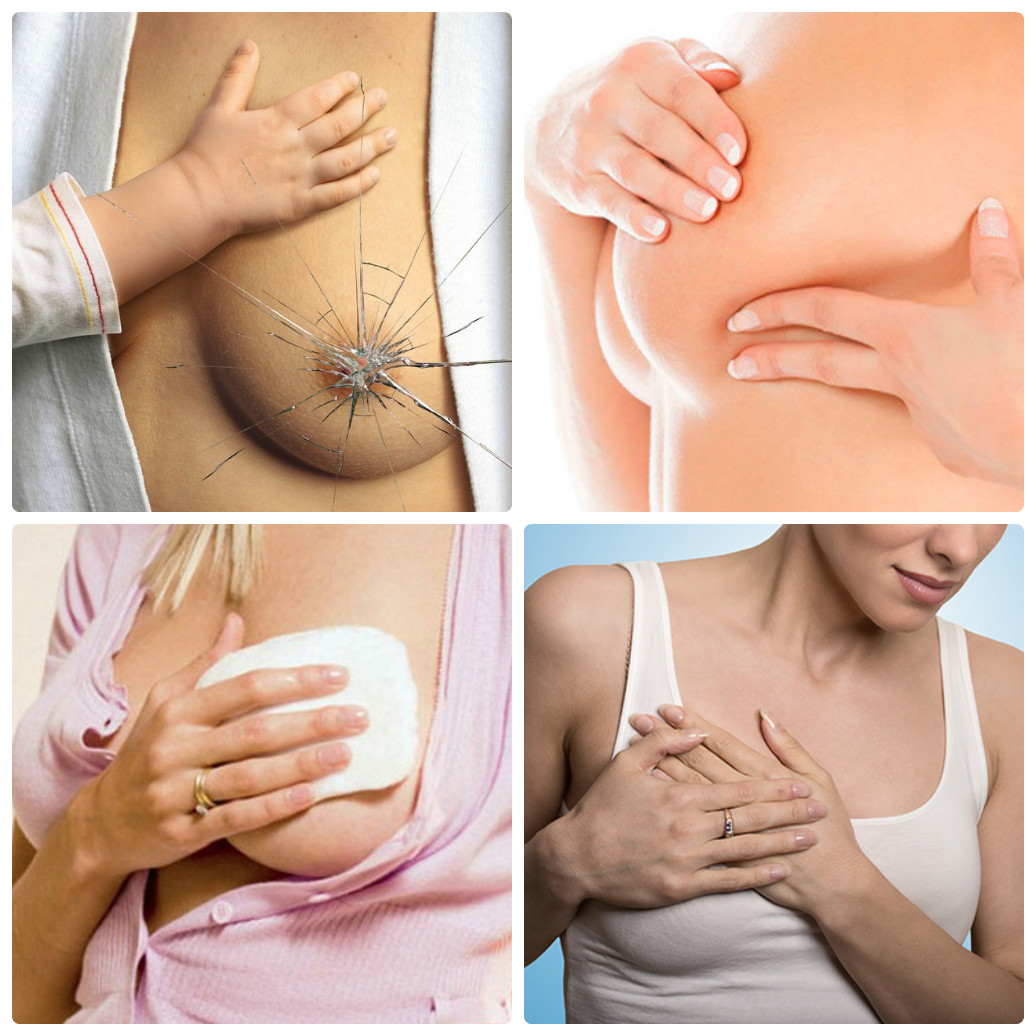 Одежда и белье беременной
Одежда и белье беременной не должны стягивать мо­лочные железы и препятствовать их нормальному разви­тию. В то же время надо заботиться о том, чтобы молоч­ные железы не свисали, чтобы не задерживался к ним приток крови и не вызывались явления застоя. Это дос­тигается ношением лифчика с достаточно широкими, глубокими чашечками, соответствующими форме и объему молочных желез.
      Лифчик должен иметь широкий поясок, а также широкие бретельки, не травмирующие кожу плеч.
      Одежда должна быть свободной и не стягивать грудь в живот, особенно во второй половине беременности. Не следует носить тугие пояса и тугие лифчики
К середине беременности матка, по мере своего увели­чения, начинает оказывать давление на переднюю брюш­ную стенку. С этого времени беременной рекомендуется носить дородовый бандаж. Он не должен сдавливать живот, а, как бы, его поддерживать. Если бандаж надет правильно, жен­щина чувствует себя в нем комфортно.
Во время беременности необхо­димо соблюдать обычный уход за зубами. Беременная женщина должна регулярно посещать зубного врача, на­чиная с первых месяцев беременности. Больные зубы надо лечить. Распространенное мнение, что лечение во время беременности больных зубов может способствовать на­ступлению выкидыша или преждевременных родов, не­верно.
Обувь беременной
С развитием беременности и увеличением размеров живота у женщин несколько меняется походка. Особенно это становится заметным к концу беременности, когда женщина, чтобы лучше сохранить равновесие, несколь­ко прогибает спину, как бы откидывая назад голову и верхнюю часть туловища. Такая походка называется «гор­деливой походкой беременных». Ношение в это время обуви на высоком каблуке затрудняет сохранение равно­весия, вызывает усиленное напряжение мышц нижних конечностей и спины. Поэтому обувь беременной должна быть свободной, на широком низком каблуке. Это делает походку беременной более устойчивой.
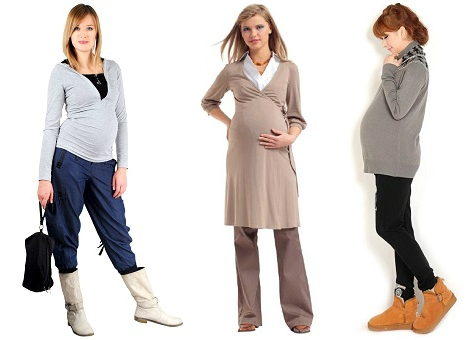 Половая жизнь
Вопрос о допустимости половой жизни во время бере­менности решается в зависимости от общего состояния женщины, характера течения беременности и сроков ее, от того, как протекали у женщины предыдущие беремен­ности, и т.д.
     Даже здоровые женщины при нормальном течении бе­ременности должны быть осторожны в отношении половой жизни в первые месяцы беременности, когда наибо­лее легко может произойти ее прерывание. Особенно сле­дует воздерживаться от половой жизни в дни, соответ­ствующие менструации.
     Половую жизнь надо совершенно прекратить в тече­ние последних 2 месяцев беременности. Несоблюдение это­го может привести к преждевременному отхождению око­лоплодных вод и несвоевременному наступлению родовой деятельности. Кроме того, у женщин, живущих половой жизнью незадолго до родов, иногда наблюдаются после­родовые инфекционные заболевания.
Профилактические оздоровительные мероприя­тия
Среди профилактических оздоровительных мероприя­тий, проводимых в период беременности, большое значение придается физкультуре, которая в комплексе с об­щим рациональным режимом способствует закаливанию организма, делает ого более устойчивым к различным инфекционным заболеваниям.
      Физическая культура не сводится только к физичес­ким упражнениям. Она включает в себя правильный ре­жим труда и отдыха, личную гигиену, широкое исполь­зование естественных сил природы — воды, солнца и воз­духа.
Физические упражнения
У большинства физкультурниц, а также у женщин, занимающихся во время беременности гигиенической гим­настикой, роды протекают быстрее и легче, более благо­приятно течет послеродовой период, реже встречаются осложнения после родов.
     Ежедневно заниматься гигиенической гимнастикой надо всем здоровым женщинам, у которых беременность про­текает нормально. Однако это следует делать только по указанию врача, так как не всякие упражнения могут быть рекомендованы беременным женщинам.
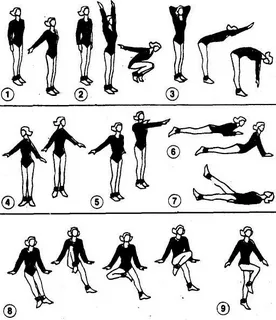 Водные процедуры
Систематическое действие воды на кожу делает орга­низм крепким, устойчивым в отношении заболеваний. Беременным женщинам с нормально протекающей беременностью, полезно использовать естественные водные источники.
      Купаться беременным женщинам можно только с раз­решения врача, в хорошие теплые дни, в неглубоких ме­стах, в медленно текущей реке с пологим песчаным бере­гом.
     Температура воды должна быть не ниже 19-20°. В море можно купаться (с разрешения врача), когда нет прибоя, сильных волн и ветра. В конце беременности купаться не рекомендуется.
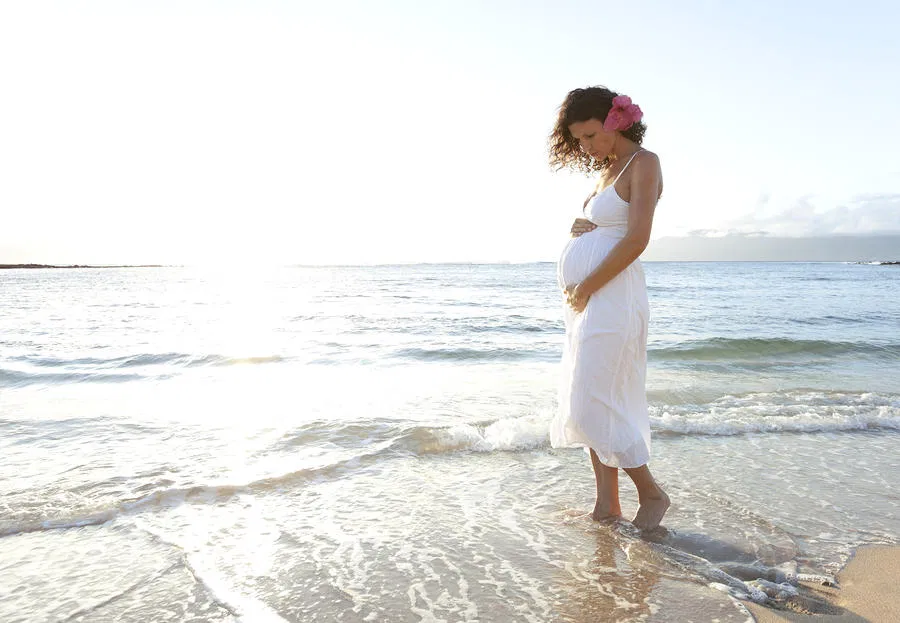 Режим труда и отдыха
В домашних условиях женщина должна соблю­дать определенный режим труда и отдыха. Дома, как и на производстве, беременная не должна выполнять рабо­ту, связанную с поднятием или переноской больших тя­жестей, с частыми резкими наклонами туловища, с вы­нужденным согнутым положением тела в течение дли­тельного времени и т.д. Особенно осторожна должна быть женщина в отношении домашней работы в последние ме­сяцы беременности: не выполнять работу, требующую большой затраты сил, не доводить себя до большой уста­лости.
Прогулки беременной
Чистый воздух улучшает кровообращение и дыхание человека.
     Беременной женщине он нужен не только для ее здо­ровья, но и для развития ребенка. Поэтому беременной очень важно как можно больше бывать на свежем воз­духе.
      Во время беременности, особенно в конце ее, женщине необходимо ежедневно гулять. Прогулки оказывают бла­гоприятное влияние на физическое и психическое состоя­ние беременной. Длительность прогулок зависит от общего состояния женщины, от предыдущей физической тренировки и, конечно, от состояния погоды. Они не дол­жны утомлять беременную: гулять надо не очень быстро, с периодическими перерывами. Для прогулок надо выби­рать относительно ровные места, достаточно озеленен­ные.
Сон беременной
Очень полезно беременной совершать хотя бы неболь­шую прогулку перед сном. В вечерние часы с наступле­нием сумерек беременную должен кто-либо сопровождать. Сон является важным фактором в лечении многих за­болеваний и предупреждении осложнений беременности. Желательно ложиться спать и вставать всегда в одни и те же часы, ужинать не позже чем за 1-2 часа до сна, после ужина совершать небольшую прогулку, перед сном тщательно умыться, хорошо проветрить комнату. Ложить­ся спать рекомендуется не позже 23 часов, помня, что сон в ночное время должен длиться не менее 8 часов в условиях, обеспечивающих наиболее полный отдых.
Душевный покой беременной
Надо заботиться не только о физическом состоянии беременной, но и всемерно оберегать ее от всякого рода сильных душевных переживаний. Женщины хорошо зна­ют, что во время беременности, особенно в ее последние месяцы, им не советуют посещать театры. Это делается не только потому, что в театральных помещениях неред­ко бывает душно, но и потому, что некоторые постанов­ки и кинофильмы драматического характера вызывают тяжелые переживания, а это в конце беременности неже­лательно.
      Имеется немало примеров того, как в результате тя­желых психических травм, волнений, испуга у женщин внезапно наступали преждевременные роды. Соблюдение беременной женщиной общегигиенического и психогигиенического режима во многом зависит от окружающих ее родственников, в заботе которых беременная всегда нуж­дается.
Дородовые патронажи

 Беременная наблюдается в женской консультации, и здесь основную роль играют медицинские работники в поддержании нормального течения беременности и кон­сультировании по вопросам диеты и гигиены беременной, профилактике и лечении гестозов и экстрагенитальной патологии, выявлении и лечении гнойных хронических заболеваний, выявлении неблагоприятного бытового ок­ружения. Патронаж (франц. patronage покровительство) — форма работы лечебно-профилактических учреждений, основными целями которой являются проведение на дому оздоровительных и профилактических мероприятий.
Дородовые патронажи позволяют контролировать течение беременности и состояние здоровья женщины, а также следить за выполнением необходимых рекомендаций, за условиями для благополучного вынашивания нового человечка, получить истинное представление о жизни женщины: вредные привычки, психологическая обстановка в семье, материальный достаток. Помимо «шпионской» деятельности, медицинский работник выполняет и другие обязанности. Во время посещения медсестра дает будущей маме много интересной и полезной информации, а также советов по поводу вынашивания ребенка, предстоящих родов, по уходу за младенцем.
Первый дородовый патронаж акушерки
Первый дородовый патронаж выполняет патронажная сестра  на 8-12 неделе после получения сведений из женской консультации о беременной женщине. 
     После знакомства на дому с будущей матерью и условиями жизни семьи желательно пригласить мать на прием в детскую поликлинику в профилактический день, особенно если прием здоровых детей ведут в комнате по воспитанию здорового ребенка, где имеются наглядные пособия. 
   Здесь в беседе с беременной женщиной особое внимание уделяют режиму ее питания, сна и отдыха, пропаганде грудного вскармливания ребенка, методам профилактики гипогалактии. Знакомство в таких условиях будущей матери с участковым педиатром вырабатывает у нее в дальнейшем положительное отношение к детской поликлинике.
Первый дородовый патронаж участковой медицинской сестры детской поликлиники
Советы медицинской сестры детской поликлиники :
1. Исключение профессиональной вредности, если таковая имеется.
2. Чередование работы и домашнего труда с отдыхом прогулками (предпочтительно дневными).
3. Исключение (по возможности) конфликтных ситуаций в семье и квартире.
4 По правильному питанию в пределах возможного для беременной женщины с широким использованием сырых и вареных овощей, фруктов, молока, .творога, отварного мяса. В осеннее-зимнее время прием витаминов по назначению врача.
5. Ремонту помещения.
6 При наличии в семье туберкулезных больных решение вопроса о месте проживания ребенка в течение первых 2 мес жизни.
Прочие советы медицинская сестра дает в соответствии с обстановкой.
Второй патронаж(акушерки)
Второй патронаж к будущей матери участковая медицинская сестра выполняет в период декретного отпуска беременной на 32-й неделе. Он целиком направлен на заботу о будущем ребенке. Сюда входят подготовка молочных желез матери к лактации организация уголка новорожденного, приготовление для него белья и одежды и т. д.
    Показаниями к выполнению третьего дородового патронажа являются неблагополучный акушерский анамнез, тяжелая соматическая патология, токсикоз беременной, а также неблагоприятные социально-бытовые условия.
    В зависимости от обстоятельств его выполняют участковая медицинская сестра или участковый педиатр.
Предвестники родов
Роды редко наступают неожи­данно, внезапно. Обычно за 2 недели до их наступления появляется ряд признаков, которые принято называть предвестниками родов. К их числу относятся:
1.Опускание предлежащей части плода ко входу в ма­лый таз. За 2 недели до родов предлежащая часть плода, чаще всего головка, прижимается ко входу в малый таз, вследствие этого высота стояния дна матки уменьшается. Беременная при этом отмечает, что ей становится легче дышать;
2. Повышение возбудимости матки. В последние 2 не­дели беременности периодически возникают нерегуляр­ные сокращения матки, сопровождающиеся болезненны­ми ощущениями. Такие сокращения матки называются ложными схватками, схватками-предвестниками, подго­товительными схватками. Ложные схватки никогда не носят регулярного характера и не приводят к изменени­ям в шейке матки;
3.В последние дни перед родами у беременной перио­дически появляются слизистые выделения из половых путей, происходит выделение слизистой пробки — содер­жимого шеечного канала, что также свидетельствует о близости наступления родового акта;
4. Накануне родов наблюдаются изменения в шейке матки, совокупность которых характеризует состояние ее зрелости. Эти изменения легко распознаются при вла­галищном исследовании и выражаются в следующем: зре­лая шейка матки, располагающаяся в центре влагали­ща, укорачивается (длина зрелой шейки матки не пре­вышает 2 см) и размягчается; шеечный канал становит­ся проходим для 1-го п/пальца.
 
 На следующей лекции мы рассмотрим процесс рождения человека.
Контрольные вопросы
1.Изменение жизненно-важных потребностей беременной.  
2.Питание и гигиена беременной
3.Дородовые патронажи. 
4.Предвестники родов.